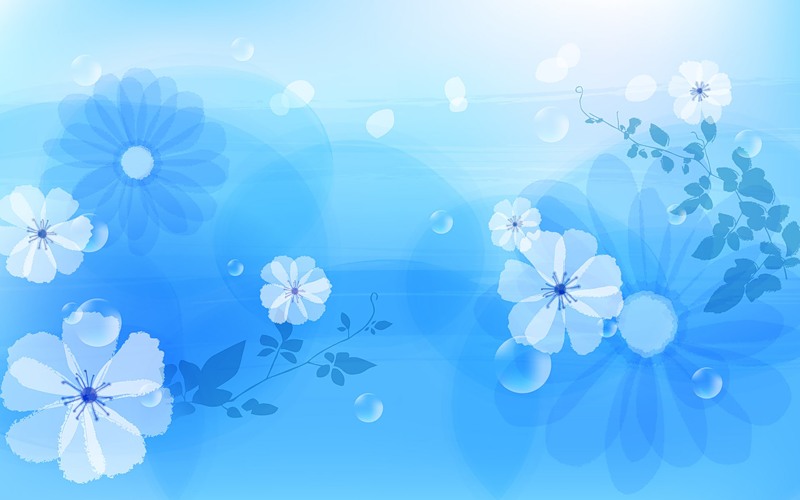 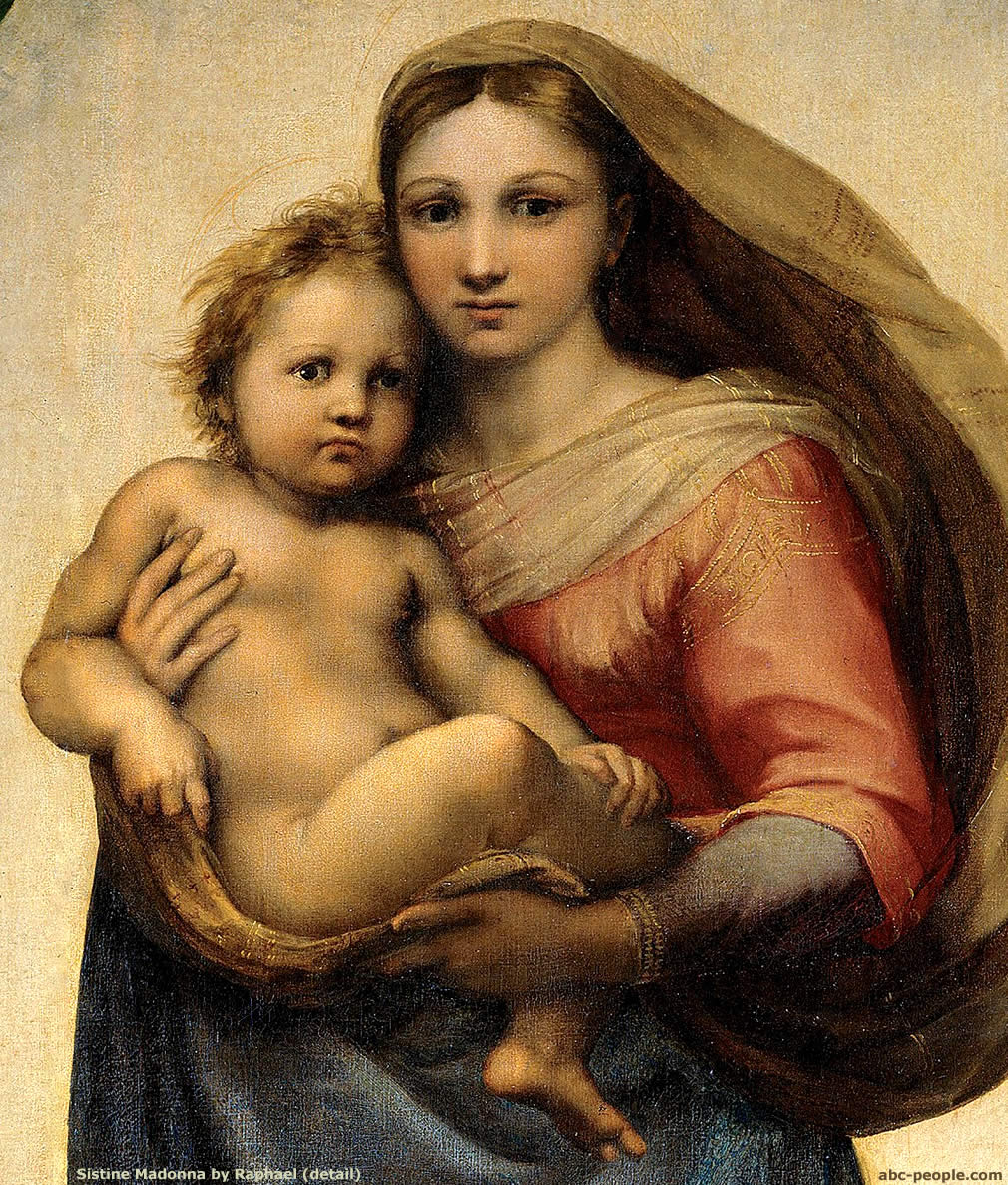 Есть в природе знак святой и вещий, 
Ярко обозначенный в веках. 
Самая прекрасная из женщин –
 Женщина с ребенком на руках! 
Пусть ей вечно солнце рукоплещет, 
Так она и будет жить в веках,
 Самая прекрасная из женщин- 
Женщина с ребенком на руках!
Мадонна с младенцем
ВСЕМ МАМАМ ПОСВЯЩАЕТСЯ!!!
С ПРАЗДНИКОМ!!!
Любимые мамы!
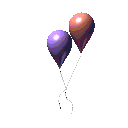 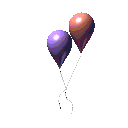 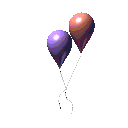 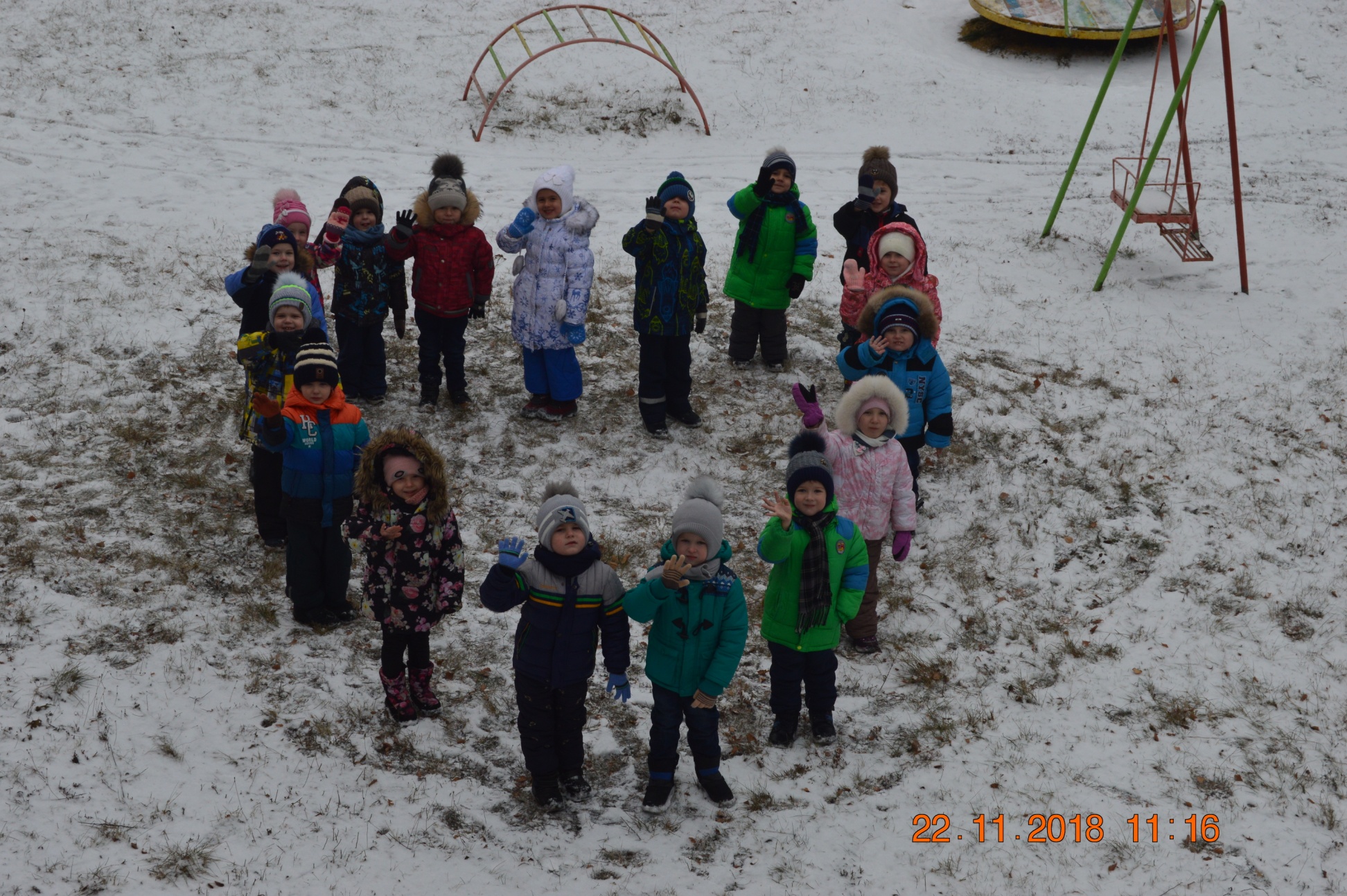 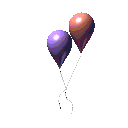 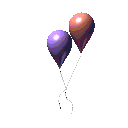 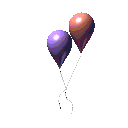 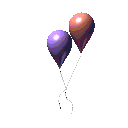 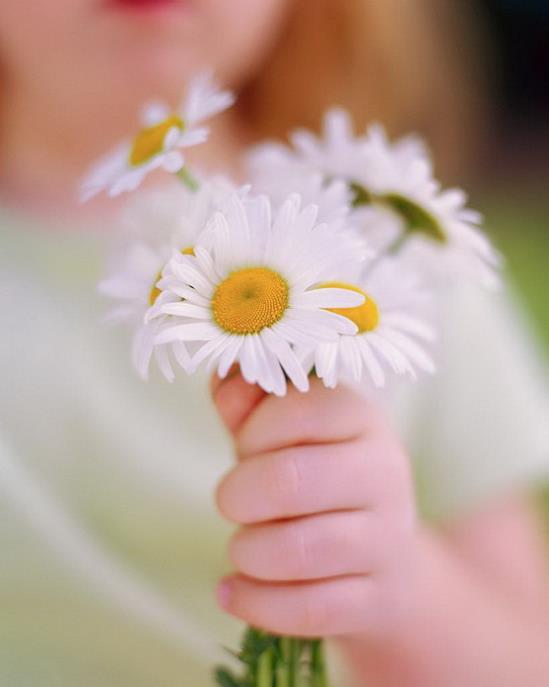 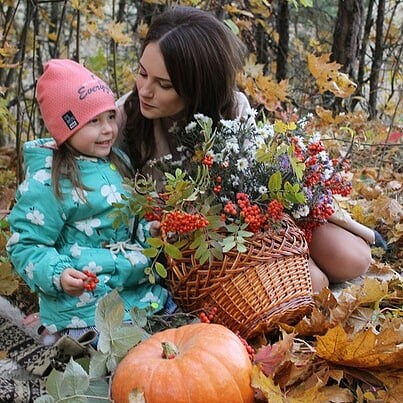 Есть на белом свете огромное чувство, 
которое зовется 
материнской любовью. 
Это чувство не похоже ни какое другое. 
Наверное, в благодарность за эту верную материнскую любовь люди и стали в один из памятных дней чествовать своих матерей и назвали этот праздничный день 
Днем матери.
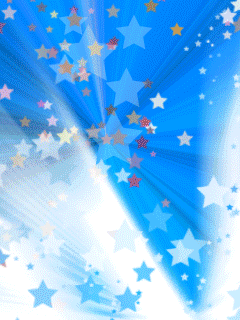 МАМА…Что может быть ближе этого слова для ребенка? Ведь она дала ему жизнь и любит его так, как может любить только одна женщина. Имя ей – МАМА.
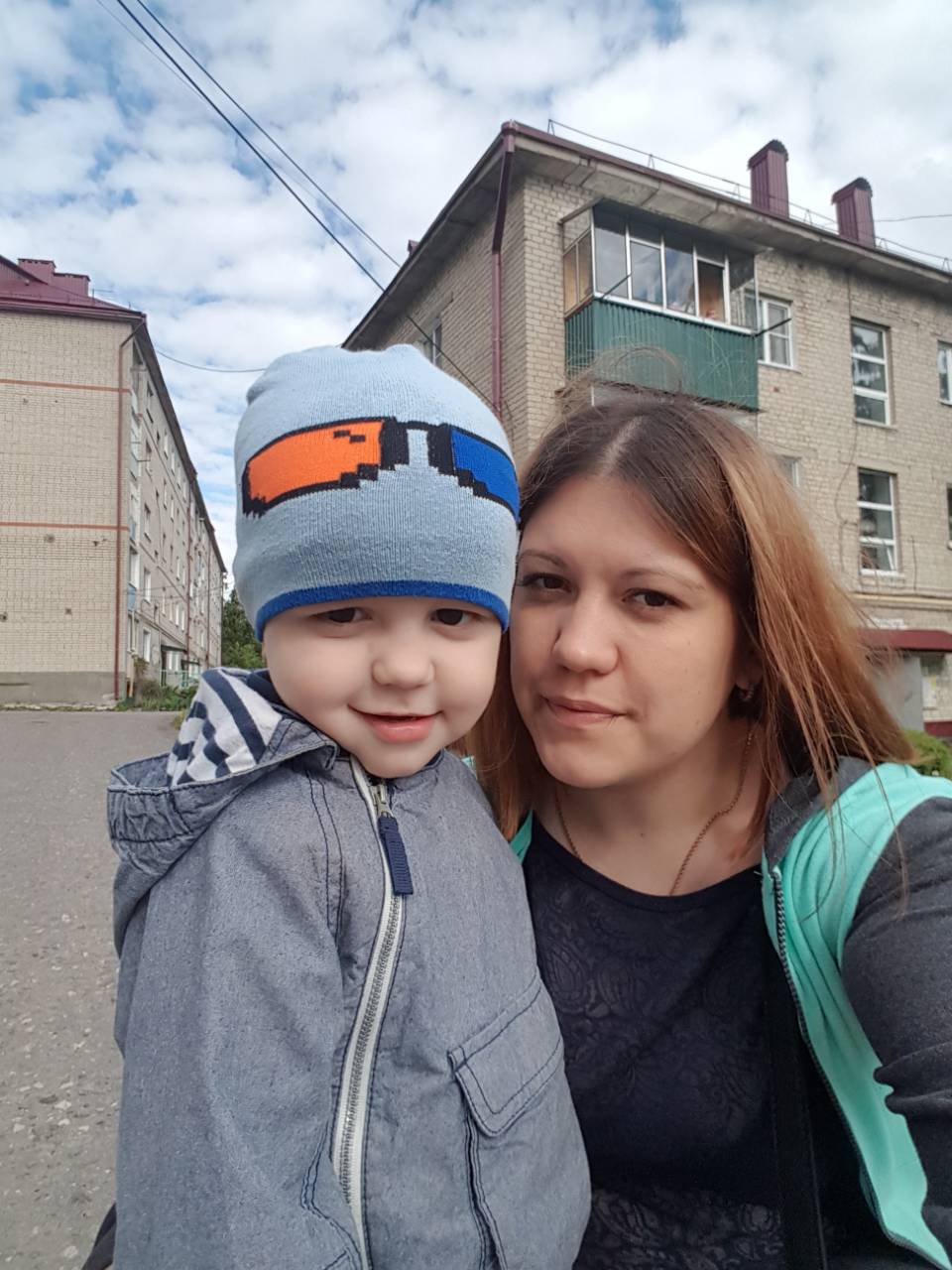 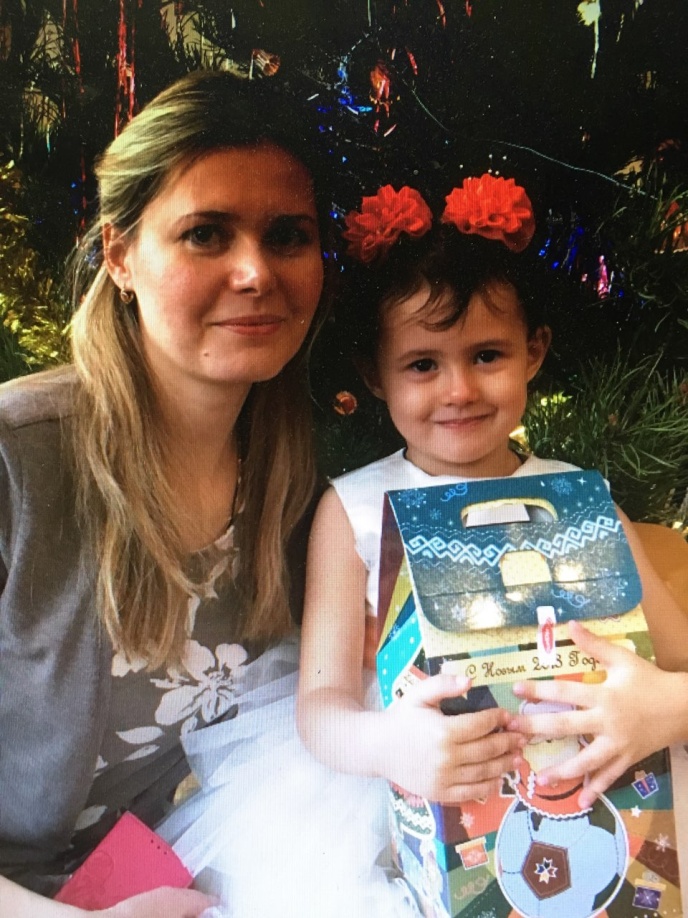 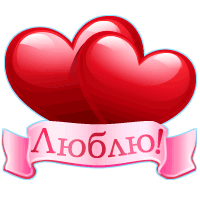 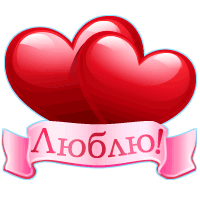 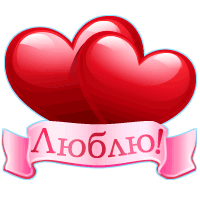 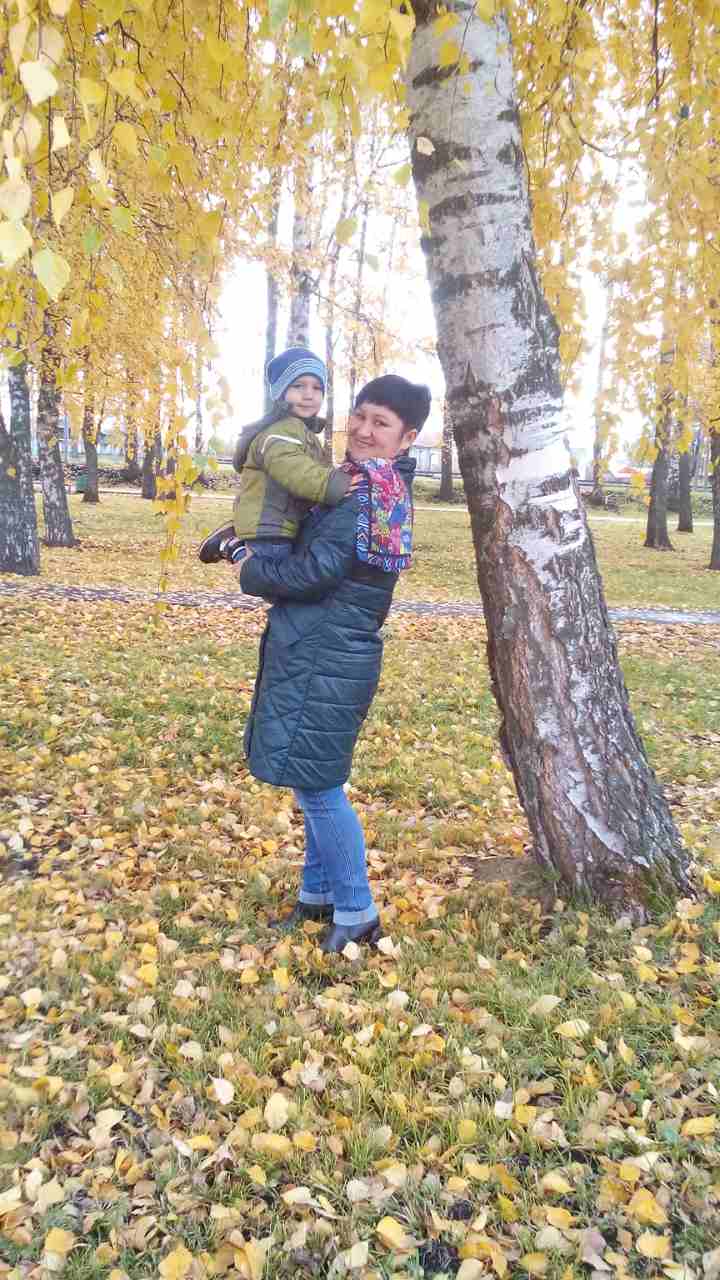 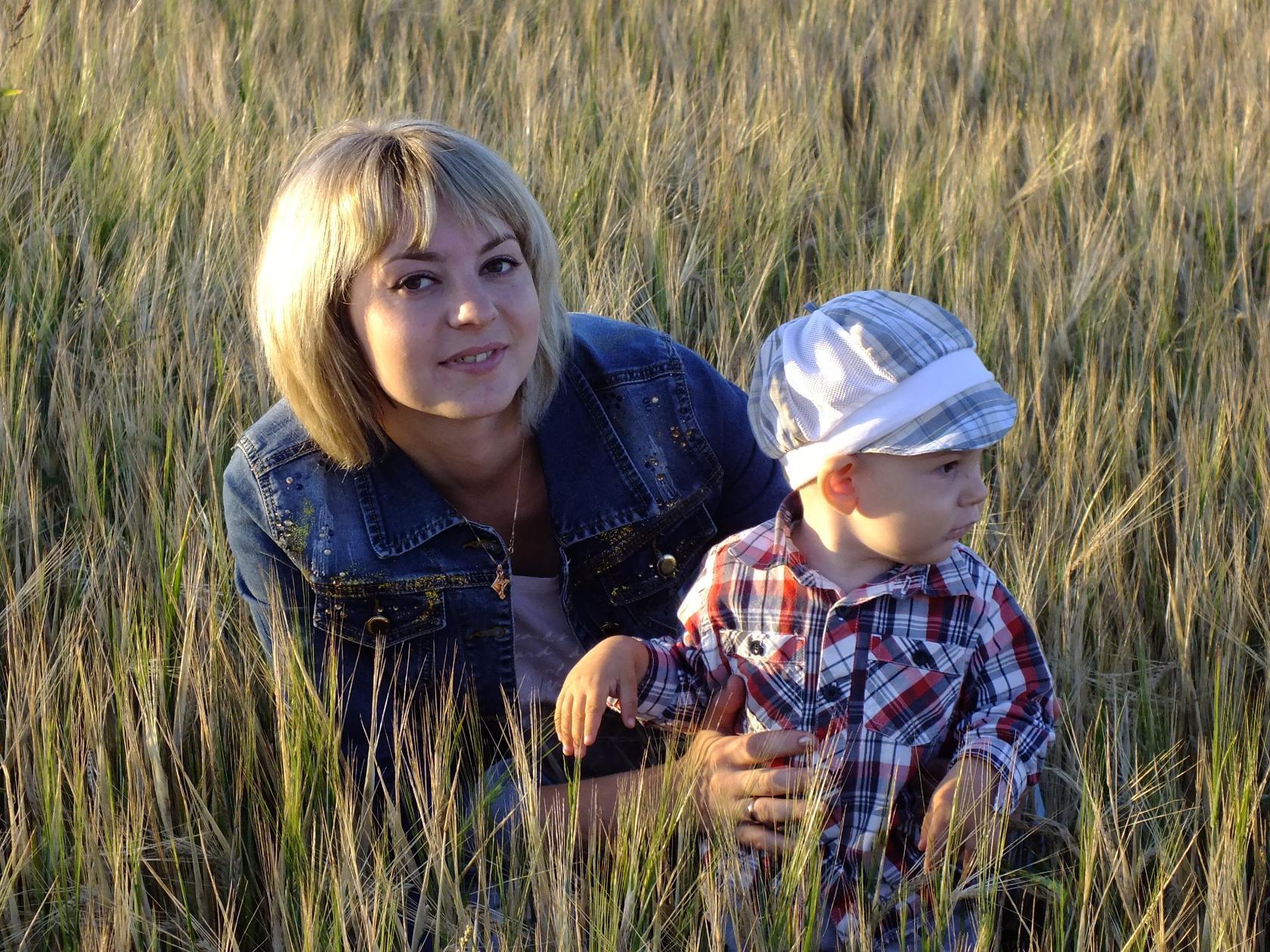 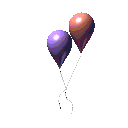 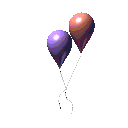 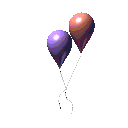 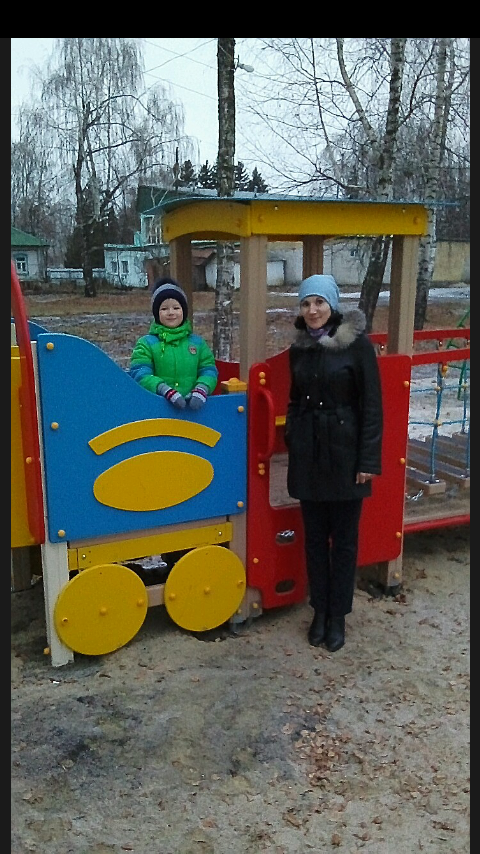 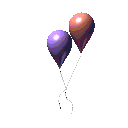 МАМА
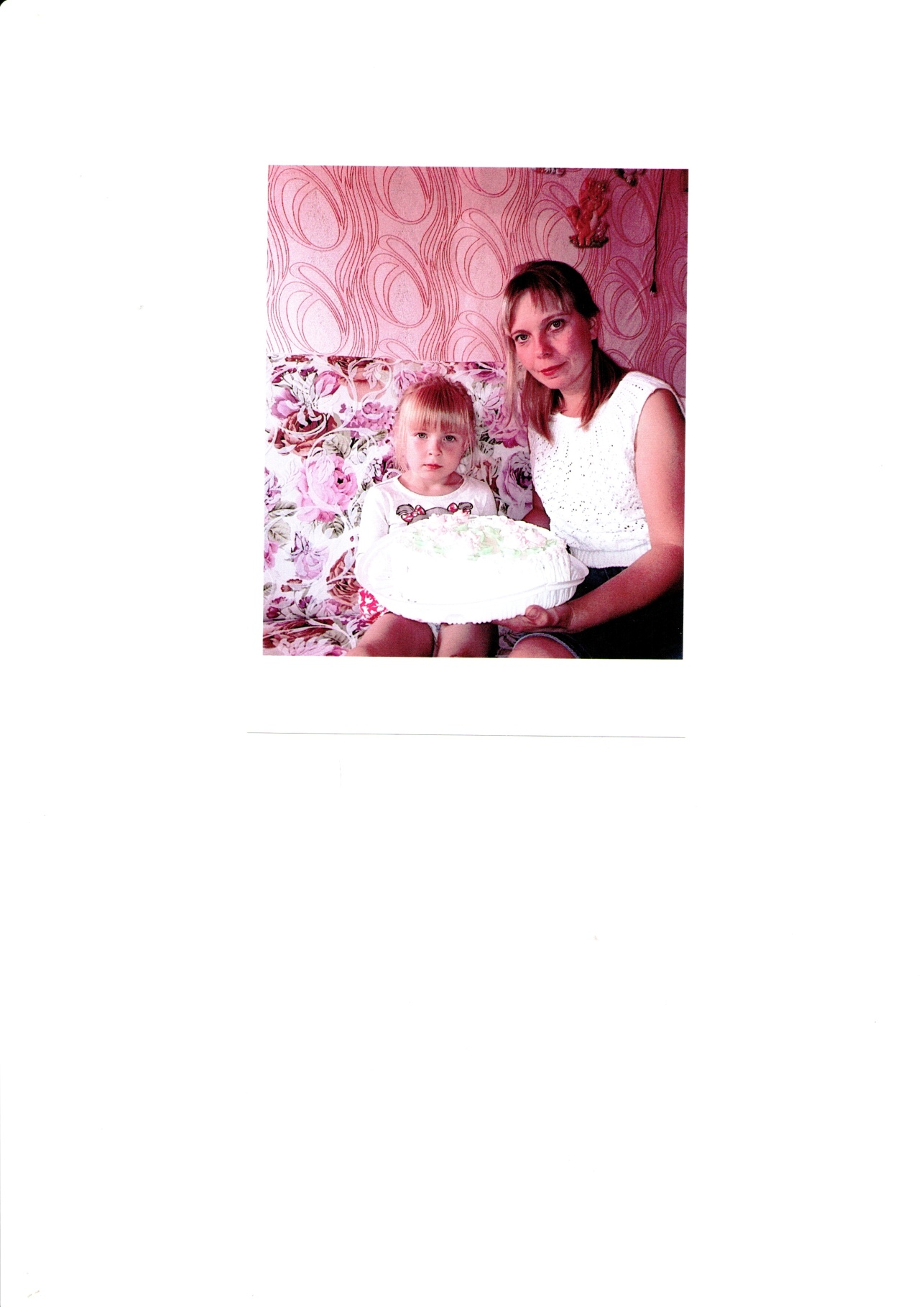 МАМА
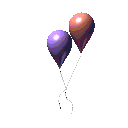 МАМА
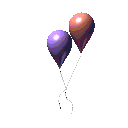 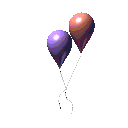 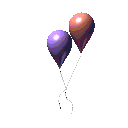 МАМА
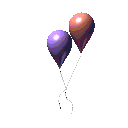 МАМА
МАМА
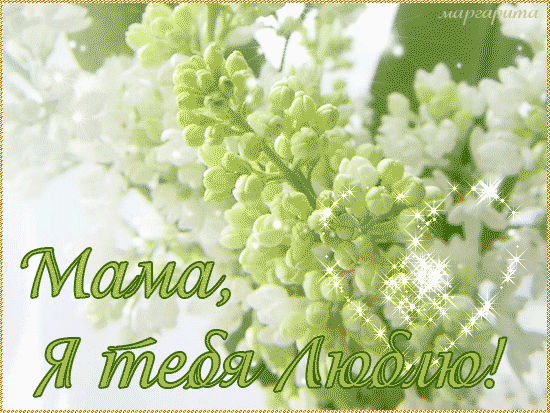 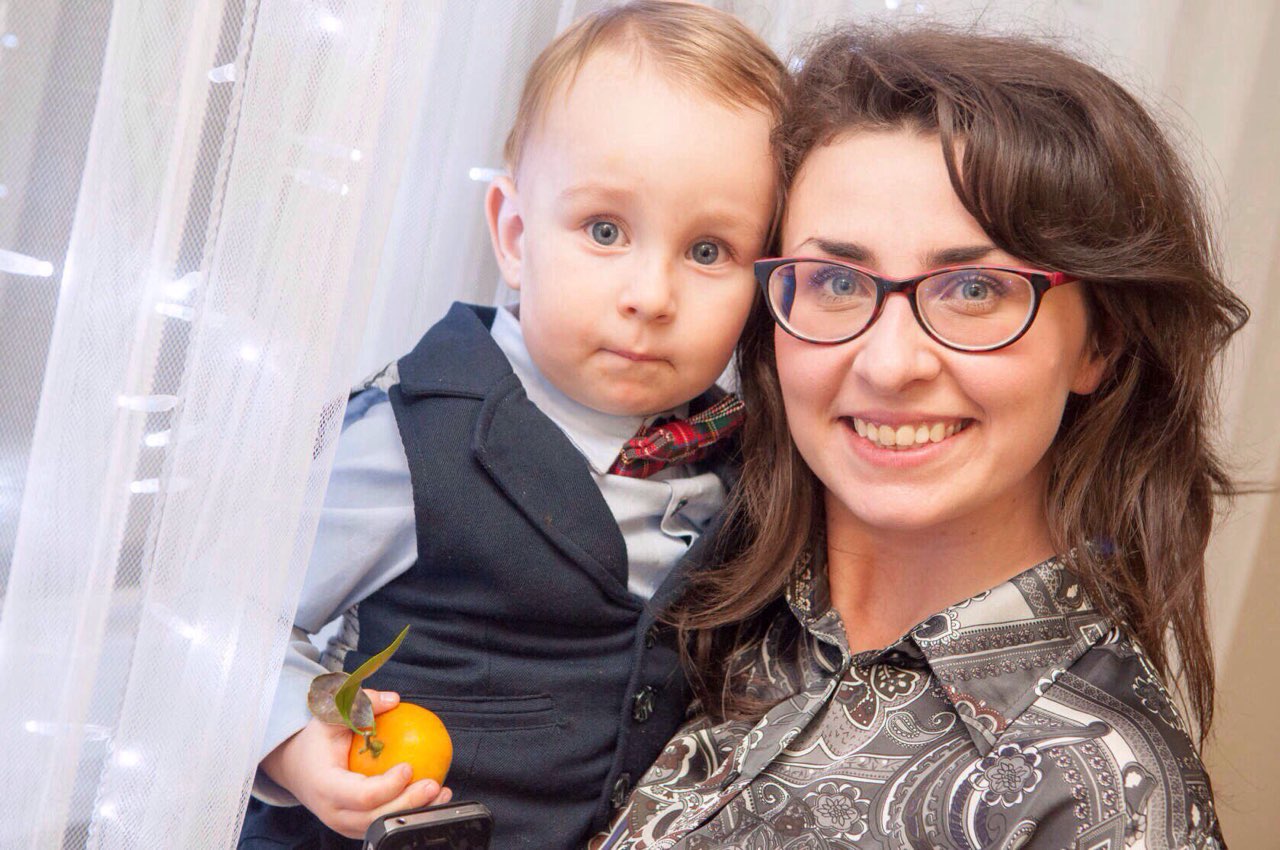 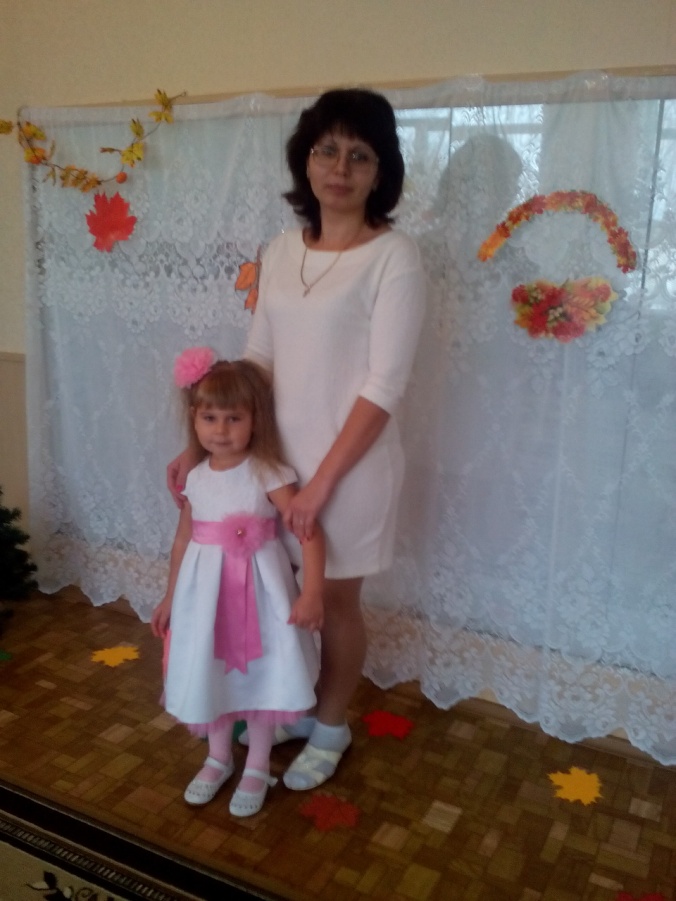 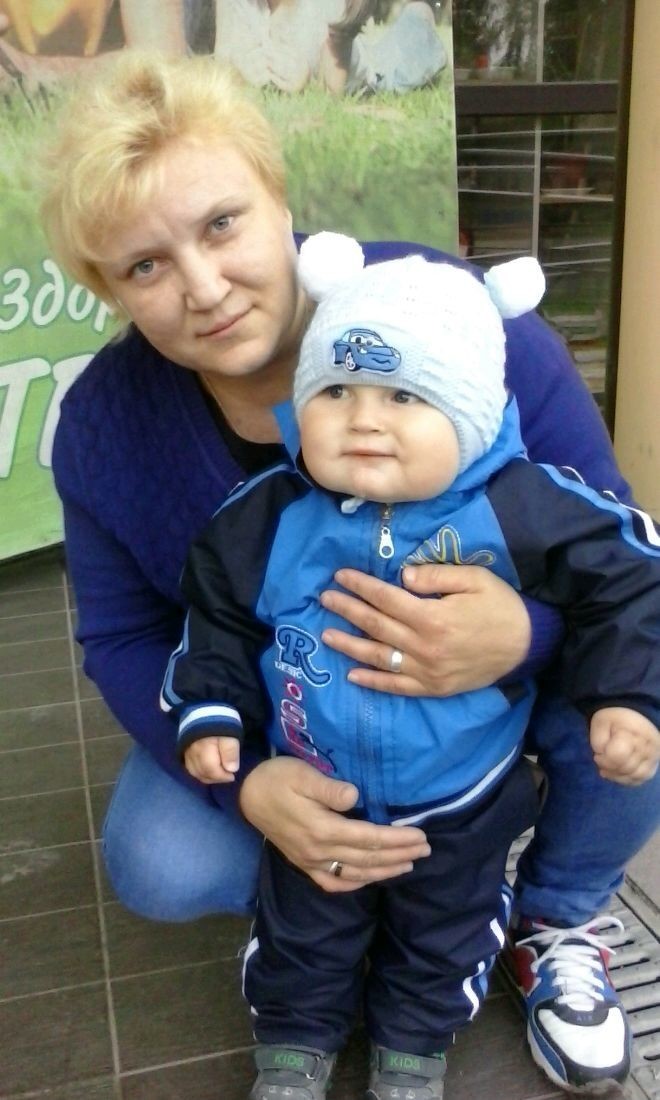 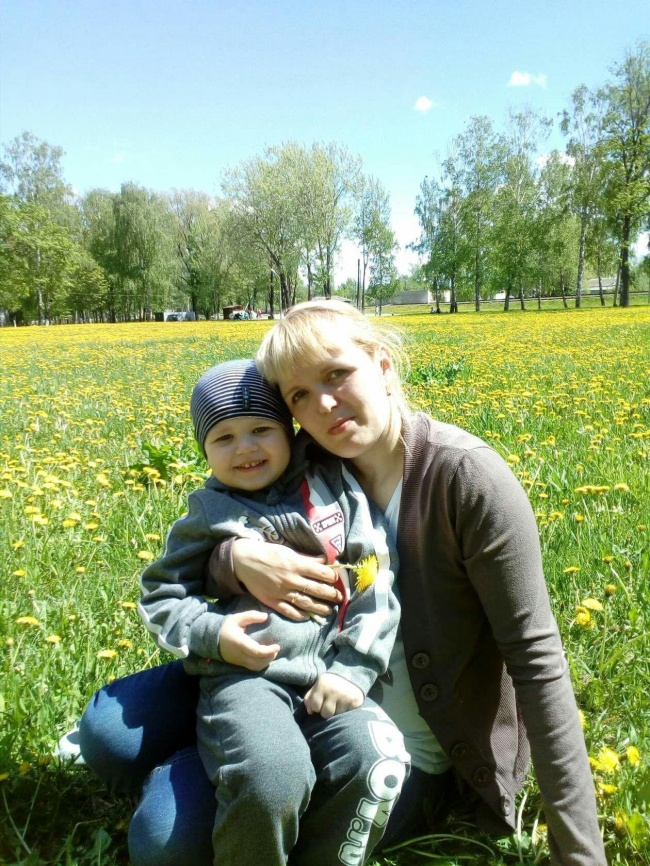 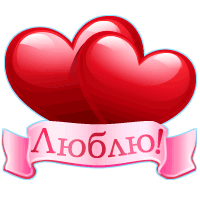 Мамочка, 
мама родная,
С праздником 
Мамы тебя
Я поздравляю сегодня,
Искренне, нежно любя.
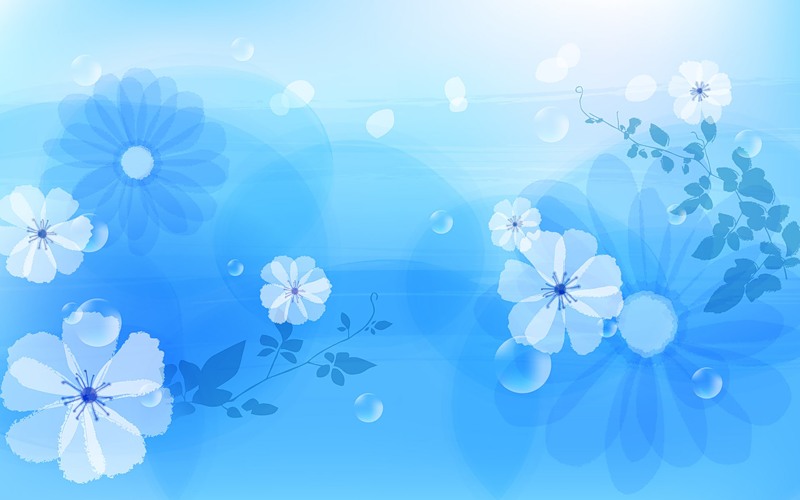 МАМУЛЕЧКА  ЛЮБИМАЯ!!!
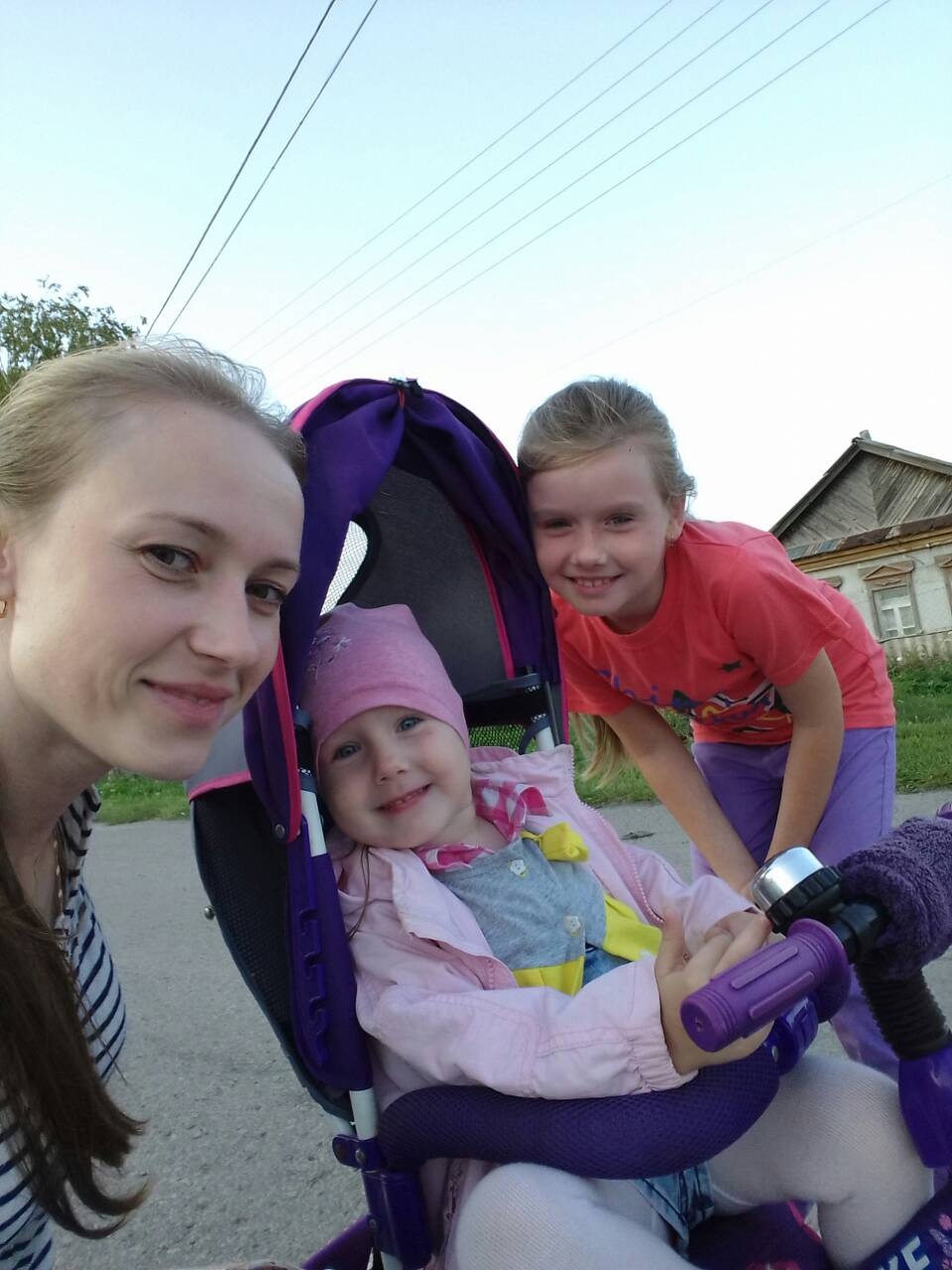 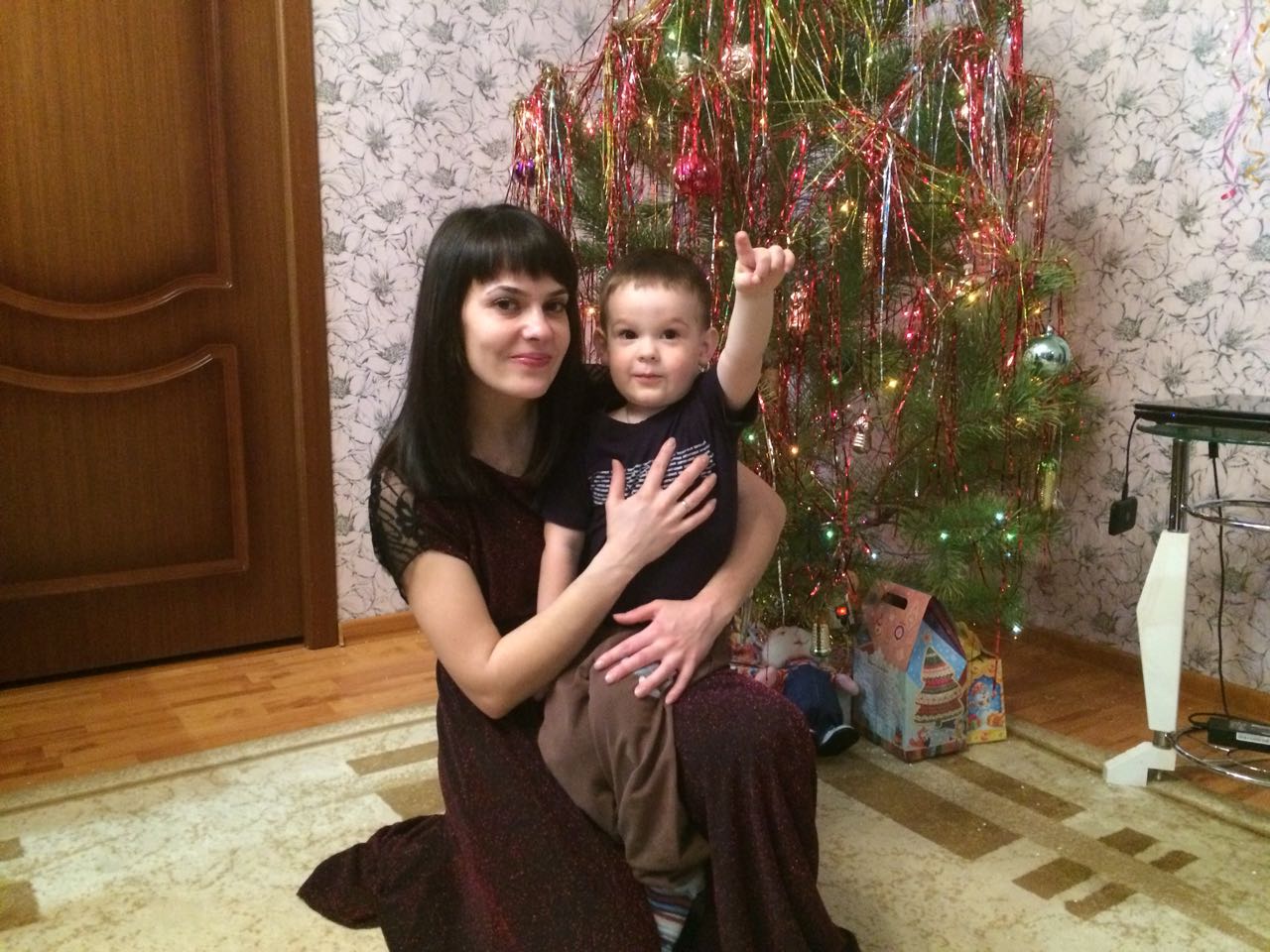 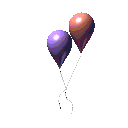 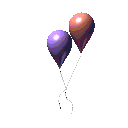 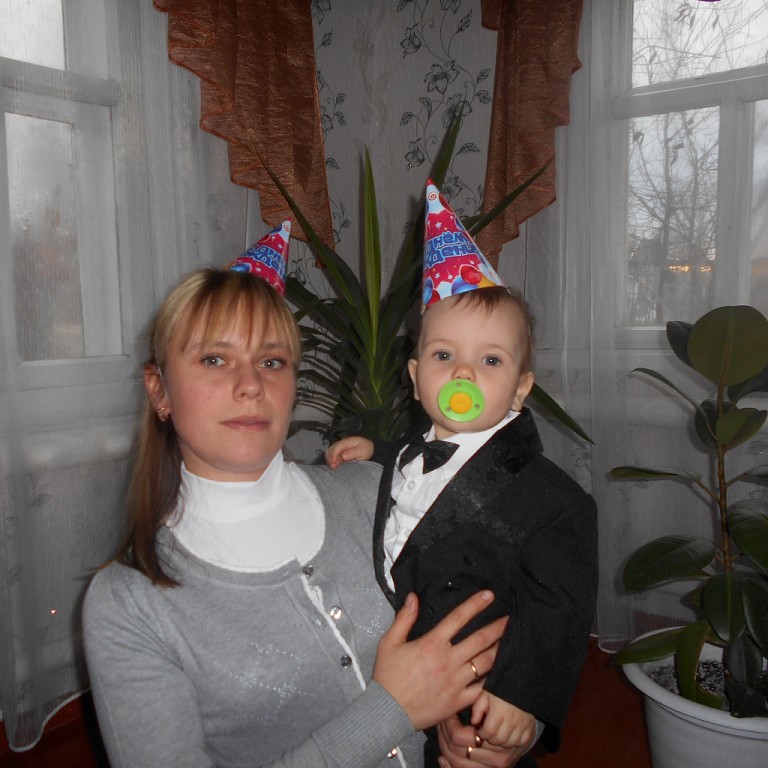 МАМА
МАМА
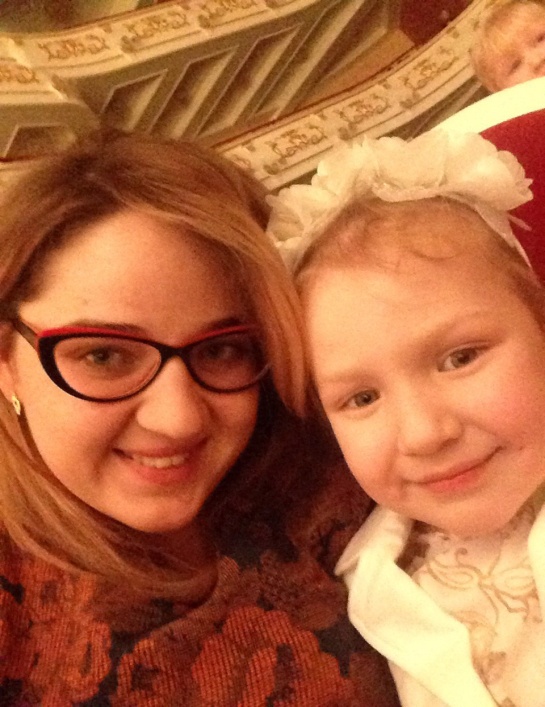 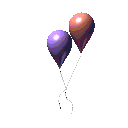 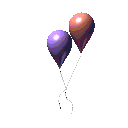 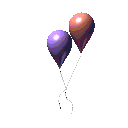 МАМА
МАМА
МАМА
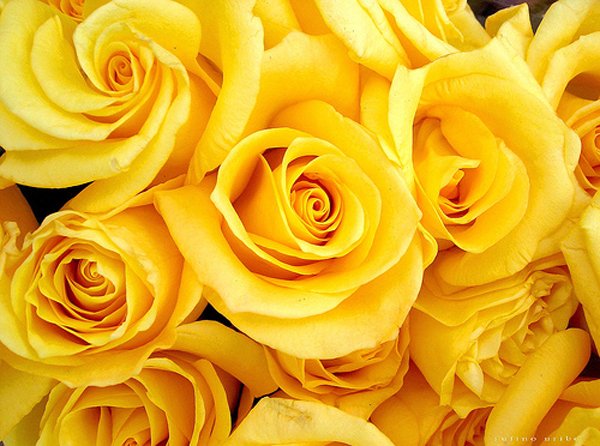 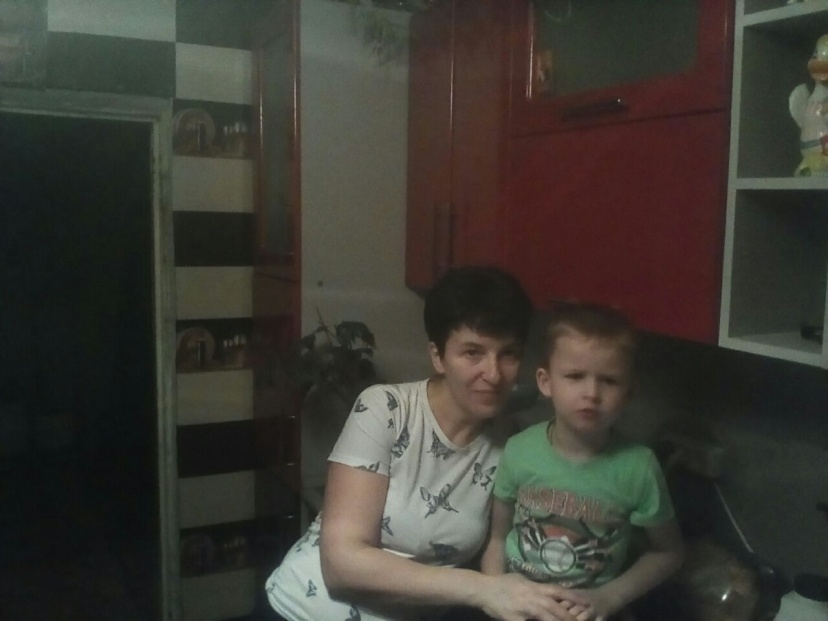 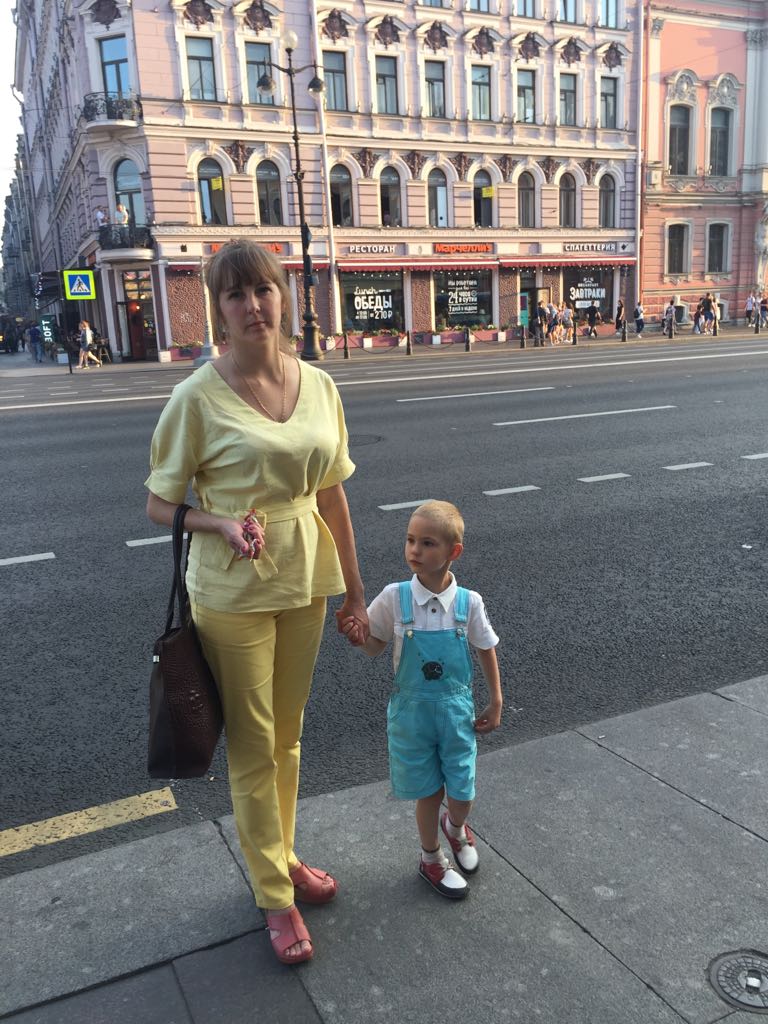 Любому, кто живет на белом свете,
Любить, кто может, думать и дышать,
На нашей голубой большой планете
Роднее слова нет, чем мать.
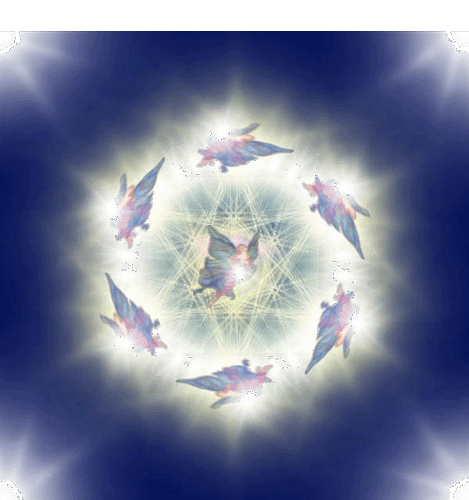 ПУСТЬ  ВСЕГДА БУДЕТ 



МАМА!!!!
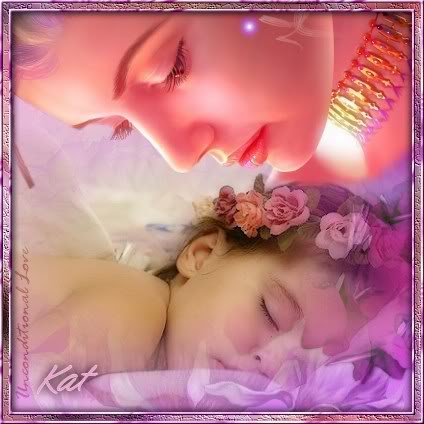